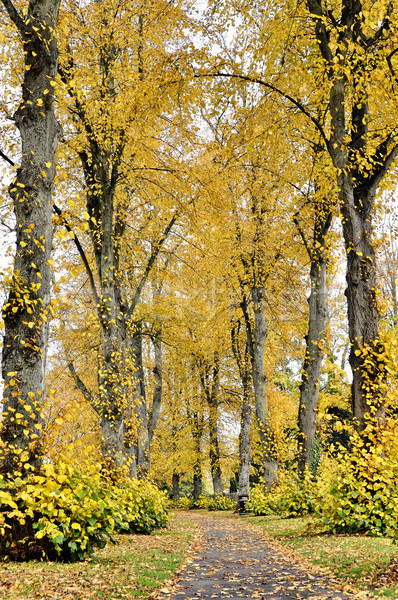 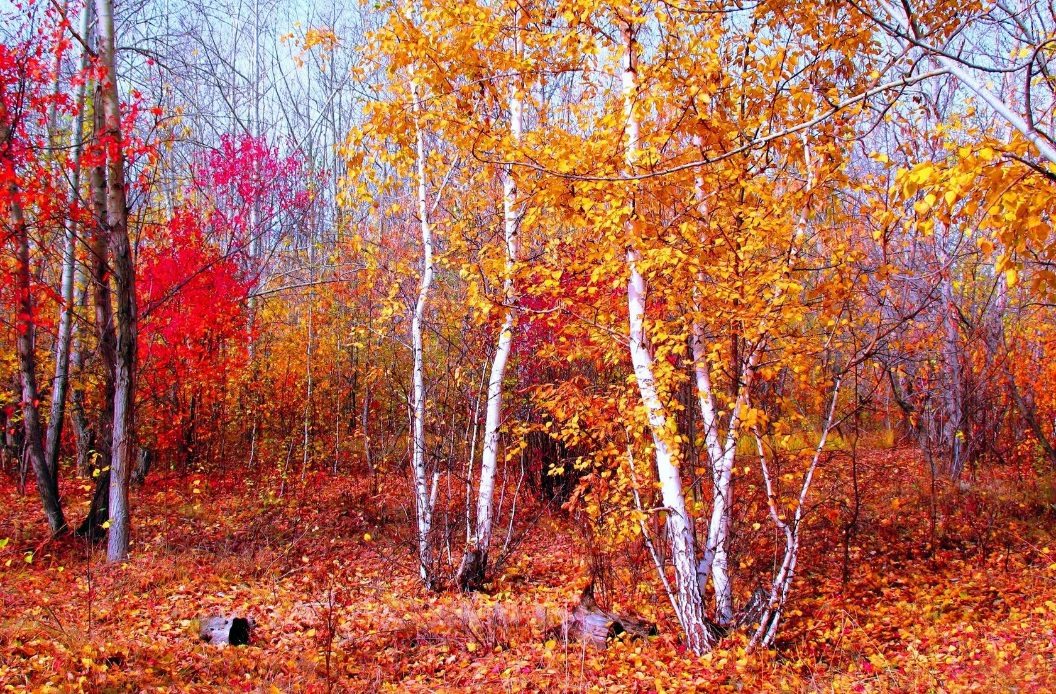 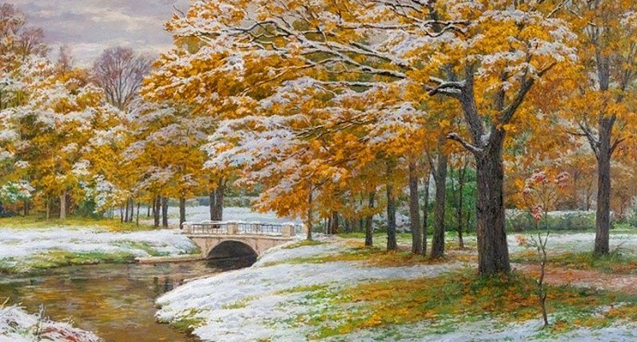 Сентябрь
Ноябрь
Октябрь
Загадки о месяцах
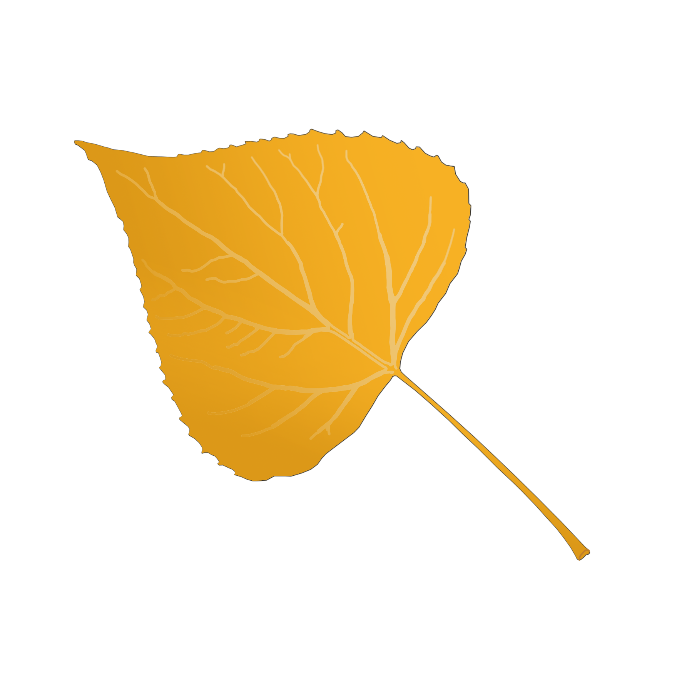 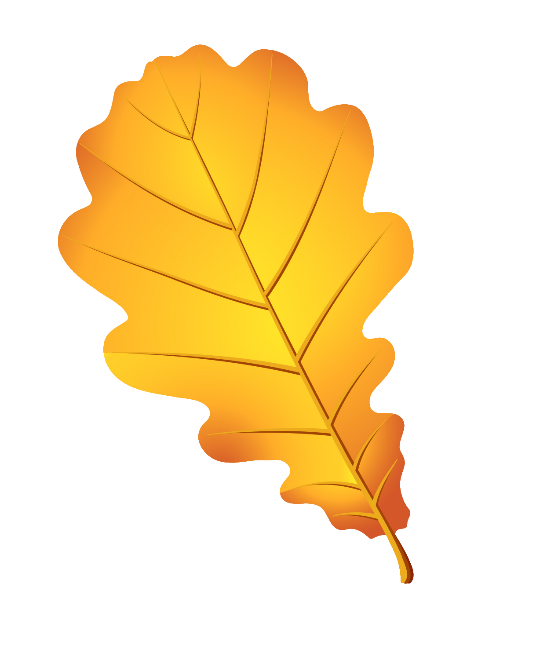 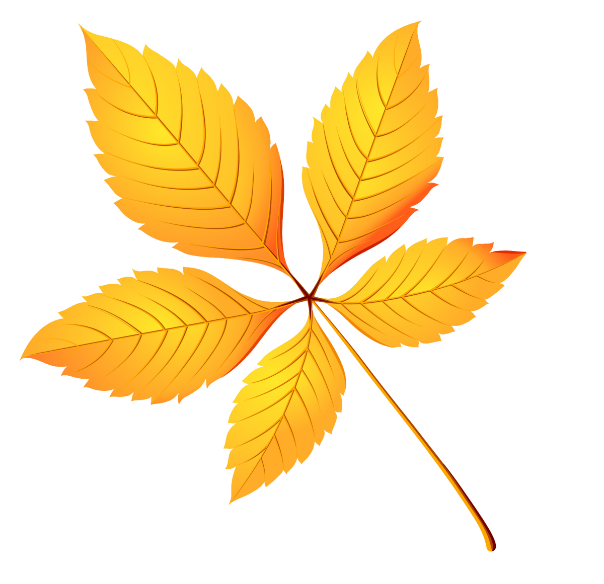 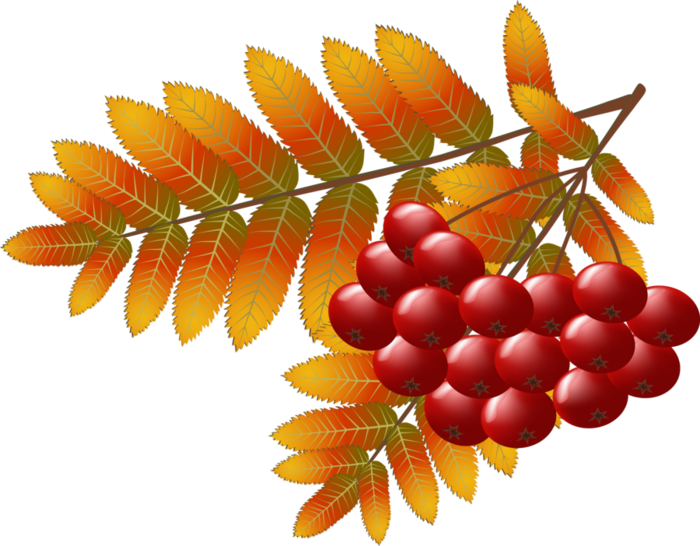 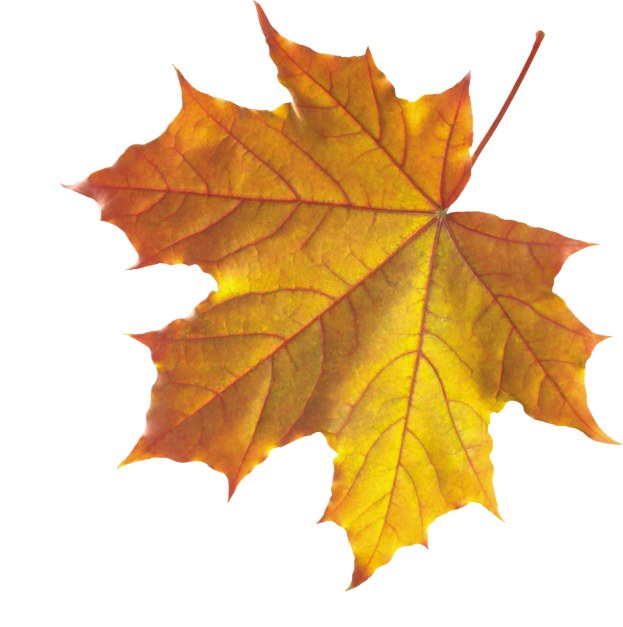 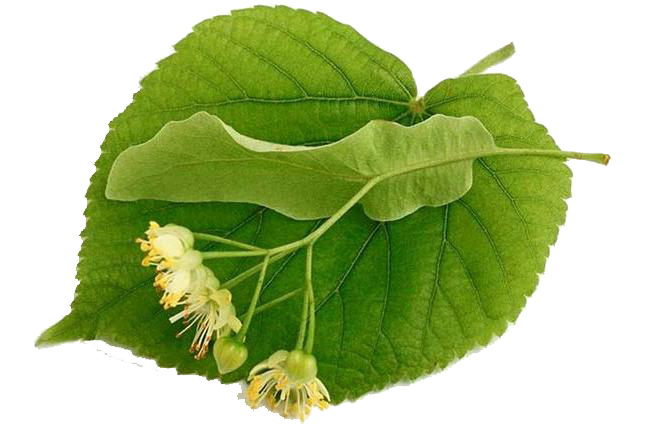 Чей лист?
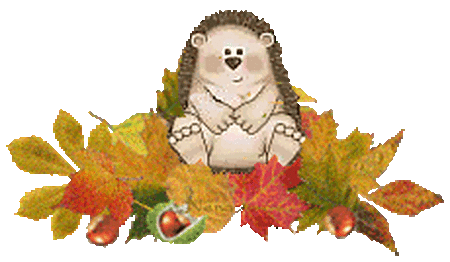 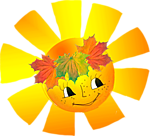 Стихи
об 
осени.
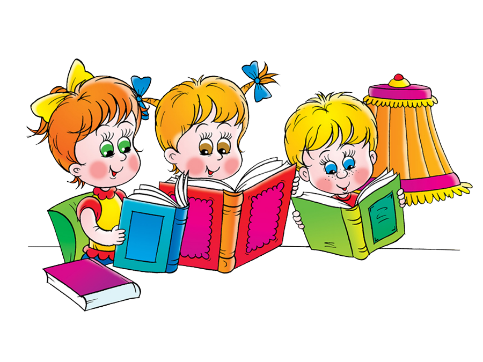 Корзина для 
карточек с грибами
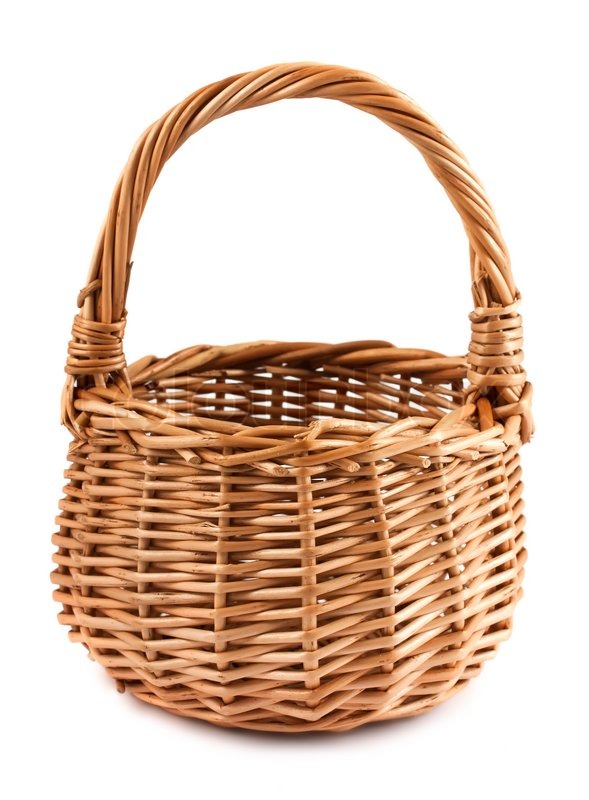 Карточки с грибами
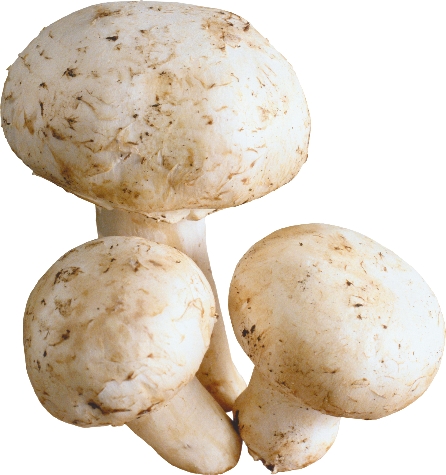 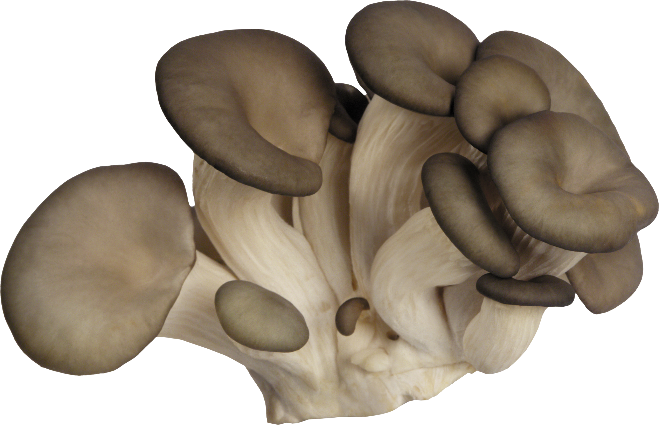 Вёшенки
Шампиньоны
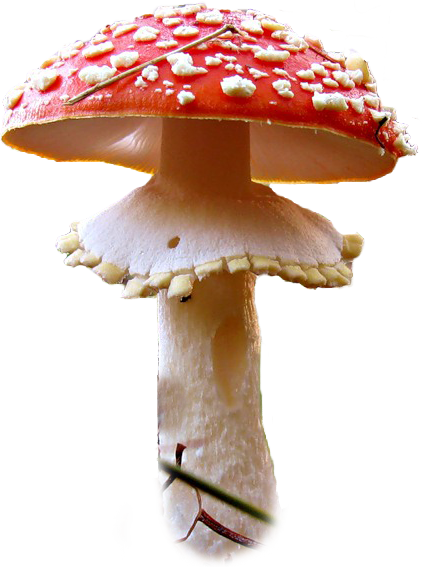 Мухомор
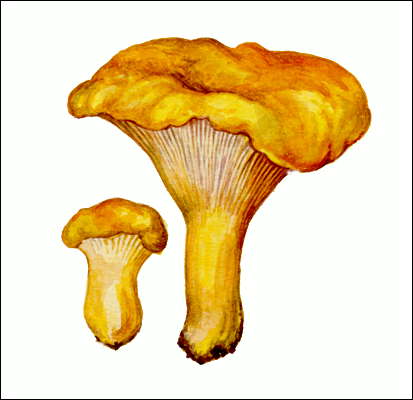 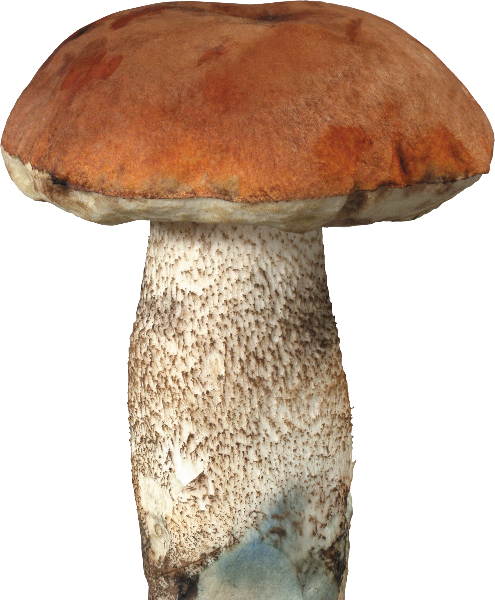 Лисички
Боровик
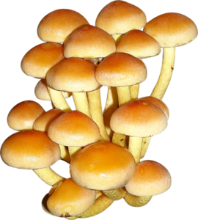 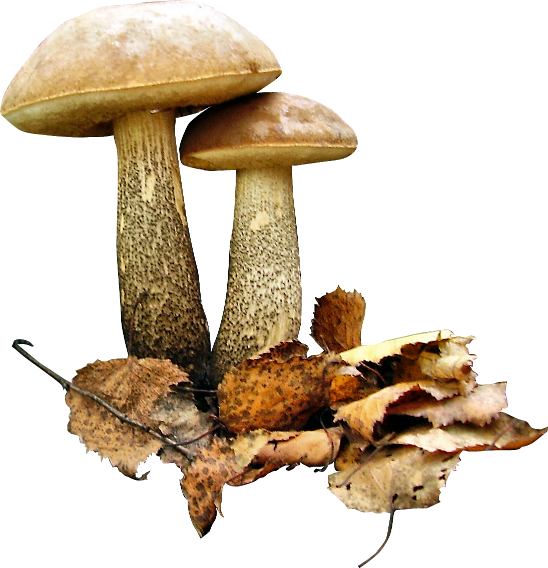 Опята
Подберёзовик.
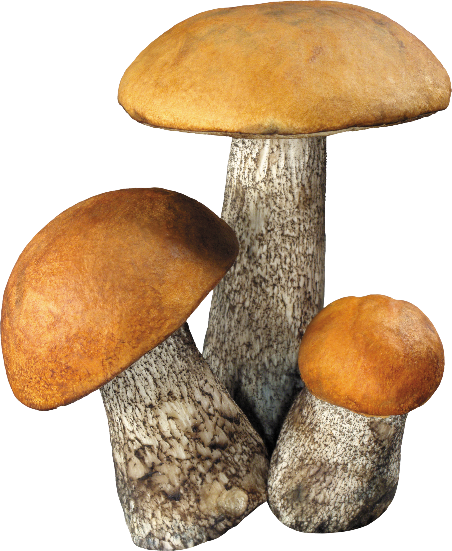 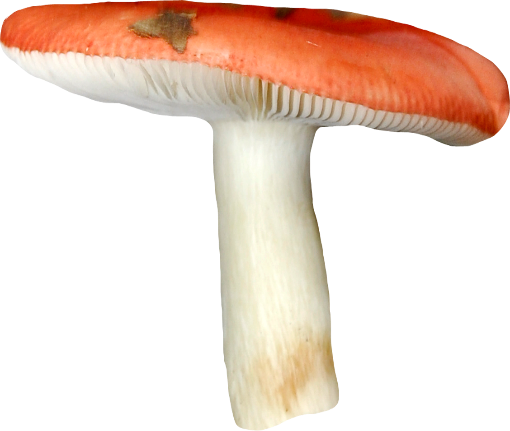 Сыроежки
Подосиновик
Доскажи 
словечко!
Отгадай 
загадку!
Пальчиковые игры
 по теме «Осень»
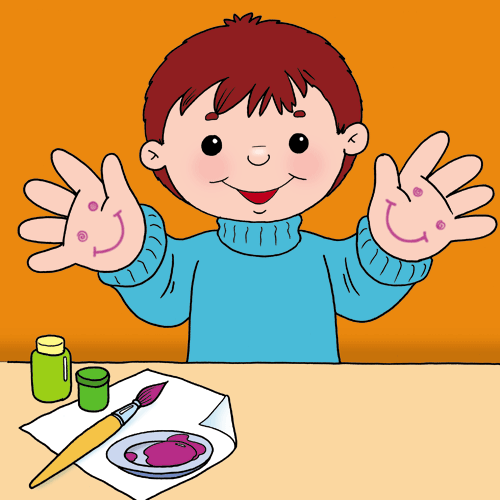 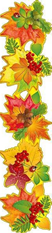 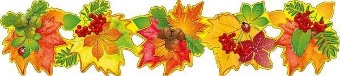 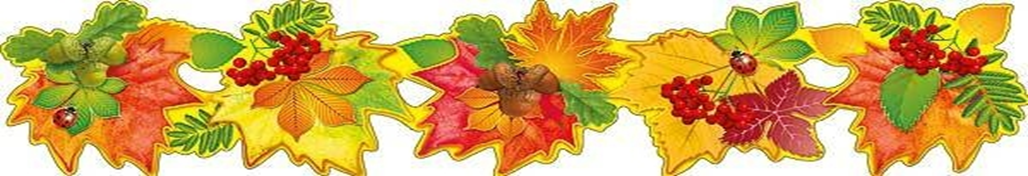